Grammatica woordsoorten
2vwo, periode 2a
Wat je moet weten
zn, blw, olw, bn, zww, hww, kww, pers.vnw, bez.vnw, wed.vnw, wedig.vnw, aanw.vnw, vr.vnw, onbep.vnw, vz, bw, hoofdtelw, rangtelw
Werkwoorden
Er bestaan drie soorten werkwoorden:
	zelfstandige werkwoorden
	koppelwerkwoorden
	hulpwerkwoorden

Je hebt deze kennis nodig om een werkwoordelijk gezegde van een naamwoordelijk gezegde te kunnen onderscheiden.
Zelfstandige werkwoorden
Het belangrijkste werkwoord uit een zin met een werkwoordelijk gezegde is een zelfstandig werkwoord. 

	Tjitske versiert de huiskamer
	De racewagen scheurt langs de hoofdtribune.
	Waar kocht Esther die hoge leren laarsjes?

De woorden versiert, scheurt en kocht zijn zelfstandige werkwoorden.
Hulpwerkwoorden
Een zin met een werkwoordelijk gezegde bevat vaak meer werkwoorden. Van die werkwoorden is één werkwoord het zelfstandige werkwoord en zijn de andere werkwoorden hulpwerkwoorden. 
De hulpwerkwoorden geven de tijd in een zin aan (iets is gebeurd of zal gaan gebeuren)

	Sjoerd heeft alweer de afwas moeten doen.
	Sjoerd heeft alweer de afwas moeten doen.

In de zin zijn heeft en moeten hulpwerkwoorden. 
Het belangrijkste werkwoord is doen; dat is dan ook het zelfstandige werkwoord.
Wegstreeptruc
Het belangrijkste werkwoord van de zin vind je door  werkwoorden weg te strepen en toch een begrijpelijke zin over te houden: 
		Zij had willen gaan hockeyen.
		Zij had wil gaan hockeyen.
		Zij had  willen gaat hockeyen.
		Zij had willen gaat hockeyt.

Je houdt na het wegstrepen het zelfstandige werkwoord hockeyen (hockeyt) over. Dat is het belangrijkste werkwoord. De weggestreepte werkwoorden zijn in dit voorbeeld hulpwerkwoorden.
Koppelwerkwoord: ja/nee
Hoe herken je een koppelwerkwoord? De werkwoorden kunnen ook hulpwerkwoord zijn of zelfstandig werkwoord: 

	Hij blijft naar haar kijken.
	blijft = hulpwerkwoord
	De zon is nog lang niet onder, die  schijnt nog wel even.
	schijnt = zelfstandig werkwoord

Er is pas echt sprake van een koppelwerkwoord wanneer het werkwoord een kenmerk koppelt aan het onderwerp: een beroep, eigenschap of toestand (ezelsbruggetje: bet).
Naamwoordelijk gezegde
Een naamwoordelijk gezegde bestaat uit twee delen: een werkwoordelijk deel en een naamwoordelijk deel. 
Van het werkwoordelijk deel is het belangrijkste werkwoord een koppelwerkwoord.
	
	Lisette is na die affaire terughoudend geworden.
	is terughoudend geworden = naamwoordelijk gezegde
	terughoudend = naamwoordelijk deel
	is geworden = werkwoordelijk deel
	is = hulpwerkwoord
	geworden = koppelwerkwoord
Werkwoorden vinden in samengestelde zin
Om in een samengestelde zin vast te stellen of een werkwoord zelfstandig werkwoord, hulpwerkwoord of koppelwerkwoord is, volg je het volgende stappenplan:

splits de samengestelde zin in enkelvoudige zinnen;
zoek van elke enkelvoudige zin de persoonsvorm;
stel het gezegde vast: werkwoordelijk of naamwoordelijk gezegde;
benoem de werkwoorden.
Werkwoorden vinden in samengestelde zin
Vind de werkwoorden in deze samengestelde zin:
	Ze heeft hem een hand gegeven, wat hij erg waardeerde.
	Ze heeft hem een hand gegeven | wat hij erg waardeerde.

heeft gegeven 	=
waardeerde	=	
	
heeft 		=
gegeven	 	=			
waardeerde 	=
werkwoordelijk gezegde
werkwoordelijk gezegde
hulpwerkwoord
zelfstandig werkwoord
zelfstandig werkwoord
Voornaamwoorden
Voornaamwoorden voorkomen herhaling. 
	Henk heeft Henk verslapen; nu mist Henk Henks eerste les.
	Henk heeft zich verslapen; nu mist hij zijn eerste les.

Als je het woord kunt vervangen door …
	- hij of hem, dan is het een persoonlijk voornaamwoord;
	- zijn, dan is het een bezittelijk voornaamwoord;
	- zich, dan is het een wederkerend voornaamwoord.
Persoonlijk voornaamwoord (pers.vnw)
Een persoonlijk voornaamwoord vervangt een zelfstandig naamwoord:
	Die roeiboot is van de vereniging. → Hij ligt aan de steiger. 
	 
	Als het woord dat je vervangt onderwerp is -  zoals die 	roeiboot - dan kies je een van deze persoonlijke 	voornaamwoorden: 
	ik, jij, je, u, hij, zij, het, wij, we, jullie, zij, ze
Persoonlijk voornaamwoord (pers.vnw)
Maar: 
	Henk wil even mijn fiets lenen, maar ik kan hem niet 	missen.

Als het woord dat je vervangt geen onderwerp is - zoals mijn fiets (lv) - dan kies je een van deze persoonlijke voornaamwoorden: 
	mij, me jou, je, u, hem, haar, het, ons, jullie, ze, hen, hun
Persoonlijk voornaamwoord (pers.vnw)
Kies het persoonlijk voornaamwoord:	
	Joyce racet naar de Hema. ... is bijzonder snel op de fiets.
	Joyce racet naar de Hema. Ze is bijzonder snel op de fiets. 	[onderwerp]

Kies het persoonlijk voornaamwoord:	
	Joyce koopt voor Mirjam een notitieblok. 
	Joyce koopt voor ... een notitieblok.
	Joyce koopt voor haar een notitieblok.  [ander zinsdeel]
Bezittelijk voornaamwoord (bez.vnw)
Een bezittelijk voornaamwoord geeft aan van wie iets is en staat altijd vóór het bezit waarbij het hoort:
 
		jouw computer	(je zakgeld, uw brief)
		onze samenwerking 	(ons verblijf)
		haar bijdrage	(zijn deelname, z'n overwinning)
		mijn verdriet	(m'n zorgen)
		hun motivatie	(jullie houding)

In de zin Dat boek is van mij -> is mij geen bezittelijk, maar een persoonlijk voornaamwoord.
Bezittelijk voornaamwoord (bez.vnw)
Vind de bezittelijke voornaamwoorden:

Erwin heeft jullie wel zijn sleutels gegeven, maar daarmee mag je onze woning nog niet in.

Erwin heeft jullie wel zijn sleutels gegeven, maar daarmee mag je onze woning nog niet in.

	Voornaamwoorden kunnen soms persoonlijk en soms 	bezittelijk zijn: Je gaat weg? Vergeet je sleutels niet.
Wederkerend voornaamwoord (wed.vnw)
Bij werkwoorden met zich gebruik je wederkerende voornaamwoorden: zich wassen (ik was me).

Vind de wederkerende voornaamwoorden:
	Vind jij jezelf ook zo goed als je scoort?
	Vind jij jezelf ook zo goed als je scoort?

	Wij hoeven ons niet te schamen voor deze resultaten.
	Wij hoeven ons niet te schamen voor deze resultaten.

Voornaamwoorden kunnen soms persoonlijk en soms wederkerend zijn: Je vergist je toch niet?
Wederkerig voornaamwoord (wedig.vnw)
Er is maar één wederkerig voornaamwoord: elkaar (of varianten als: mekaar, elkander). Het woord drukt uit dat twee personen een wederzijdse handeling verrichten.

Vind de wederkerige voornaamwoorden:
	Erwin en Esmee geven elkaar een kus.
	Erwin en Esmee geven elkaar een kus.

	De heren groeten elkaar.
	De heren groeten elkaar.
Wat is een zelfstandig naamwoord?
Zo vind je een zelfstandig naamwoord (zn):

Je kunt er een lidwoord voor zetten (het brood).

Je kunt er meestal een verkleinwoord van maken (het broodje).

Je kunt er meestal meervoud of enkelvoud van maken (de broden).
Wat is een zelfstandig naamwoord?
Een zelfstandig naamwoord (zn) is een woord voor een:

 mens: dierenarts, ober
 dier: krab, zeehond
 plant: cactus, narcis
 ding: filmpje, skype

TIP: medipladi
Wat is een zelfstandig naamwoord?
Een naam is ook een zelfstandig naamwoord (zn):

 voor- en achternaam:  Tinkerbell, Ursela, De Vries
 dierennaam:  Bello, Pluisje, Snoopy
 merknaam: Batavus, Pickwick, Verkade 
 aardrijkskundige naam: Colombia, Kralingse Bos, Zeeland
 voor een gebouw, vereniging of winkel: Burgers’ Zoo,          kinderboerderij Hazenpad, volleybalvereniging Deto ‘84
Wat is een lidwoord?
Er zijn drie lidwoorden (lw):
	de (bepaald lidwoord)
	het (bepaald lidwoord)
	een (onbepaald lidwoord)

Een lw hoort altijd bij een zelfstandig naamwoord:
	een brood, de broden, het broodje

Staat het niet bij een zn, dan is het geen lidwoord. 
	Ik vind het een moeilijk onderwerp.
	Het wordt mooi weer morgen.
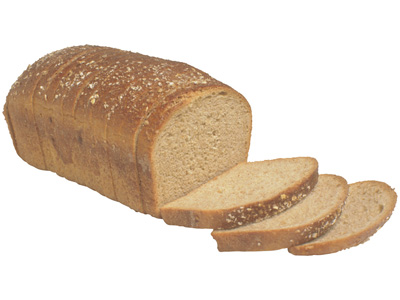 Wat is een bijvoeglijk naamwoord?
Een bijvoeglijk naamwoord (bn)
geeft een kenmerk of eigenschap van het zelfstandig naamwoord.
staat voor óf achter een zelfstandig naamwoord.

Je kunt de trappen van vergelijking toepassen 
    (groot – groter – grootst).
Voorbeeld: 
	Die blauwe tuinbroek vind ik ouderwets.
Wat is een bijvoeglijk naamwoord?
Een stoffelijk bijvoeglijk naamwoord:

geeft aan van wat voor stof iets is gemaakt. 
	gouden armband, nylon tas

De trappen van vergelijking kun je niet op een stoffelijk bijvoeglijk naamwoord toepassen.
Wat is een aanwijzend voornaamwoord?
Met een aanwijzend voornaamwoord (aanw.vnw) wijs je iets aan.

Aanw.vnw zijn: deze, die, dit, dat, zulk(e), zo’n en dergelijk(e).
Een aanw.vnw kun je vervangen door een ander aanw.vnw.

Voorbeeld: 
	Kun jij lopen op zulke platte zolen? 
	Deze scooter rijdt harder dan die (scooter).
Wat is een vragend voornaamwoord?
Er zijn vier vragende voornaamwoorden (vr.vnw): wie, wat, welk(e), wat voor (een).

Een vr.vnw staat meestal aan het begin van een vraag. 

Voorbeeld: 
	Wat eten we vanavond?
	Wie laat morgenochtend de hond uit?
Wat is een vragend voornaamwoord?
Wanneer een vr.vnw midden in een zin staat, kun je er een vraag van maken waarin het vr.vnw. vooraan komt te staan. 

Voorbeeld: 
	Weet jij wie er pindakaas op zijn brood heeft?
	Wie heeft er pindakaas op zijn brood, weet jij dat?
Wat is een voorzetsel?
Voorbeelden: achter, binnen, boven, langs, naast, onder, uit. 
Een voorzetsel (vz) kun je meestal voor een lidwoord zetten. 
     Voorbeeld: op een bruine boterham. 
Een voorzetsel geeft plaats, tijd, oorzaak/reden of richting aan.

TIP: een vz kun je voor ‘de kast' of voor 'het feest' zetten.
     Voorbeeld:  De cadeaus liggen veilig opgeborgen in de kast. 
	            Tijdens het feest waren alle straten versierd.
Wat is een bijwoord?
Een bijwoordelijke bepaling die uit één woord bestaat, noemen we een bijwoord. 

Een bijwoord (bw) geeft antwoord op de vragen Waar?, Wanneer? Waarom?, Hoe? enz. 

Bijwoorden die in een zin gebruikt zijn als opvulwoordjes kun je meestal weglaten.                                                                             Voorbeeld:  daarom, gisteren, hier, nooit enz.
Bijwoord of bijvoeglijk naamwoord
Om te bepalen of een woord een bijwoord of een bijvoeglijk naamwoord is, moet je vaststellen bij welk ander woord het woord hoort. 

Vind de woordsoorten van ongelooflijk in:
	1. Deze visschotel is ongelooflijk lekker.
	2. De chaos die de storm teweegbracht, was ongelooflijk.

In zin 1 is er sprake van een bijwoord, want ongelooflijk hoort bij het bijvoeglijk naamwoord lekker. 
In zin 2 is er sprake van een bijvoeglijk naamwoord, want het hoort bij het zelfstandig naamwoord chaos.
Voorzetsel of bijwoord?
Vind de voorzetsels in de zin:
	De bank schreef na het weekend een flink bedrag van mijn 	rekening af.
	De bank schreef na het weekend een flink bedrag van mijn 	rekening af.

Is af dan geen voorzetsel?
Nee, voorzetsels (aan, bij, in, op, af, voor) kunnen onderdeel zijn van een scheidbaar werkwoord: aanraken, bijsturen, inspreken, opschrijven, afschrijven, voorstellen. Delen van scheidbare werkwoorden benoem je als bijwoord.
Onbepaald voornaamwoord
Als er verwezen wordt naar iets wat niet bekend is.

Men heeft hard geapplaudiseerd.
Ik heb iets gezien, maar weet niet wat.
Telwoorden
Telwoorden zijn worden voor een hoeveelheid.
Er zijn twee vormen:
Hoofdtelwoorden: geven een hoeveelheid aan.
Veel, weinig, honderd, twee, enz..

Rangtelwoorden: geven een plaats in een rij aan.
Eerste, vijfde, honderdste, laatste, enz..